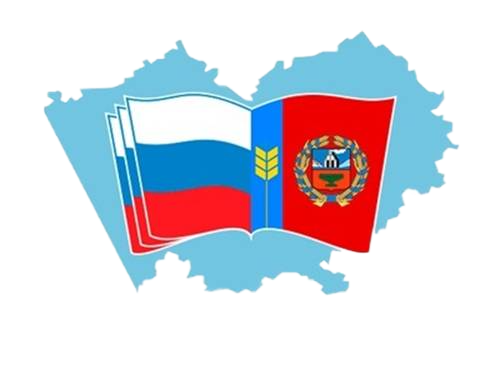 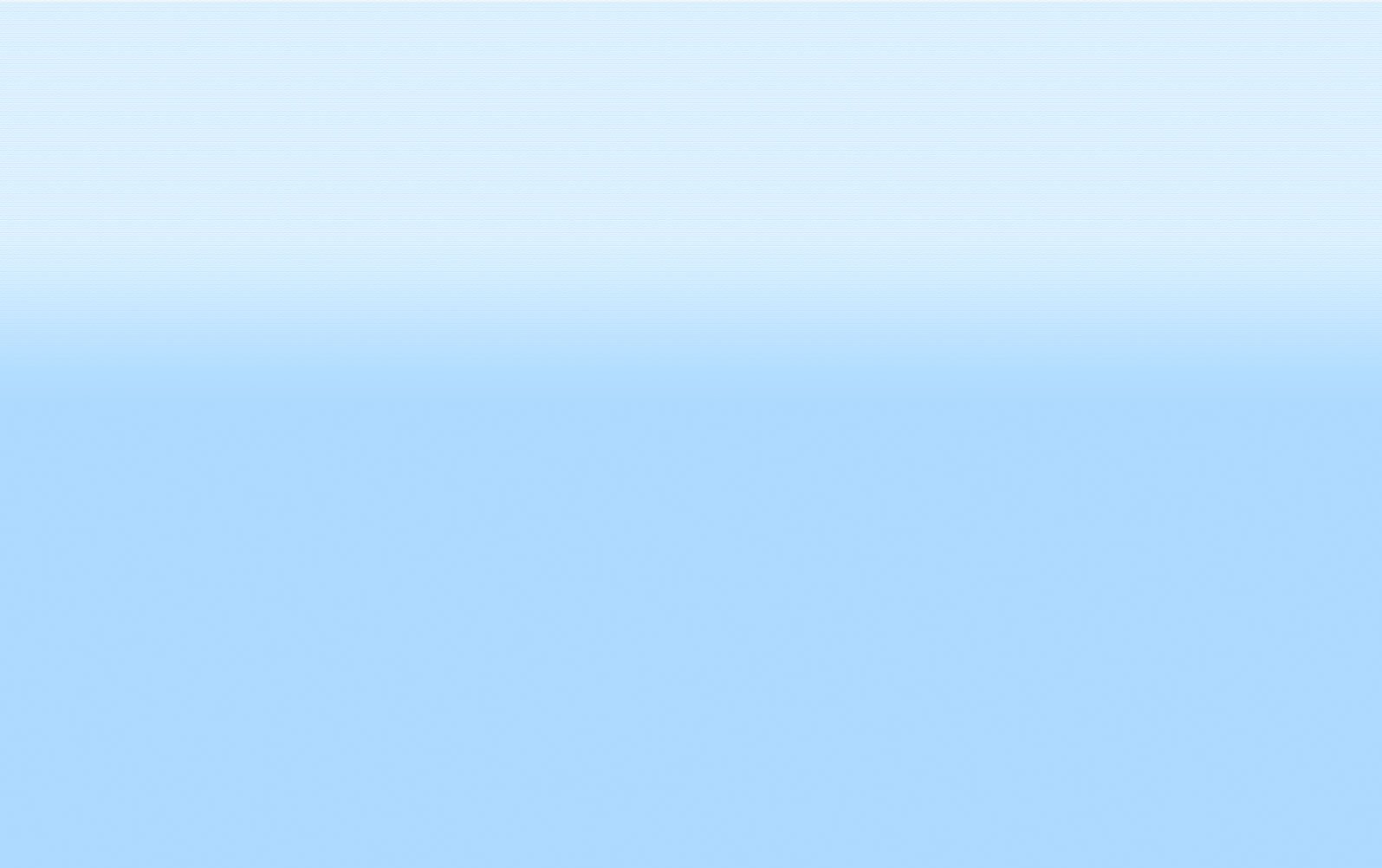 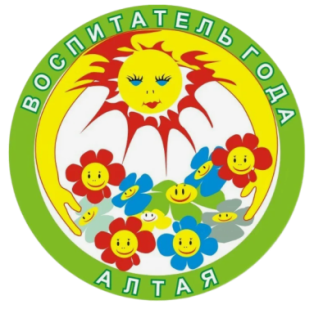 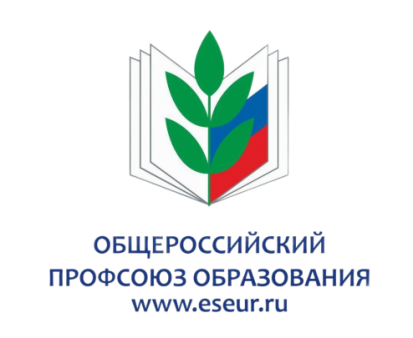 Тема «Современный педагог 
дошкольного образования: 
составляющие успеха»
ММО г. Рубцовска «Повышение профессионального мастерства для участников конкурсов»
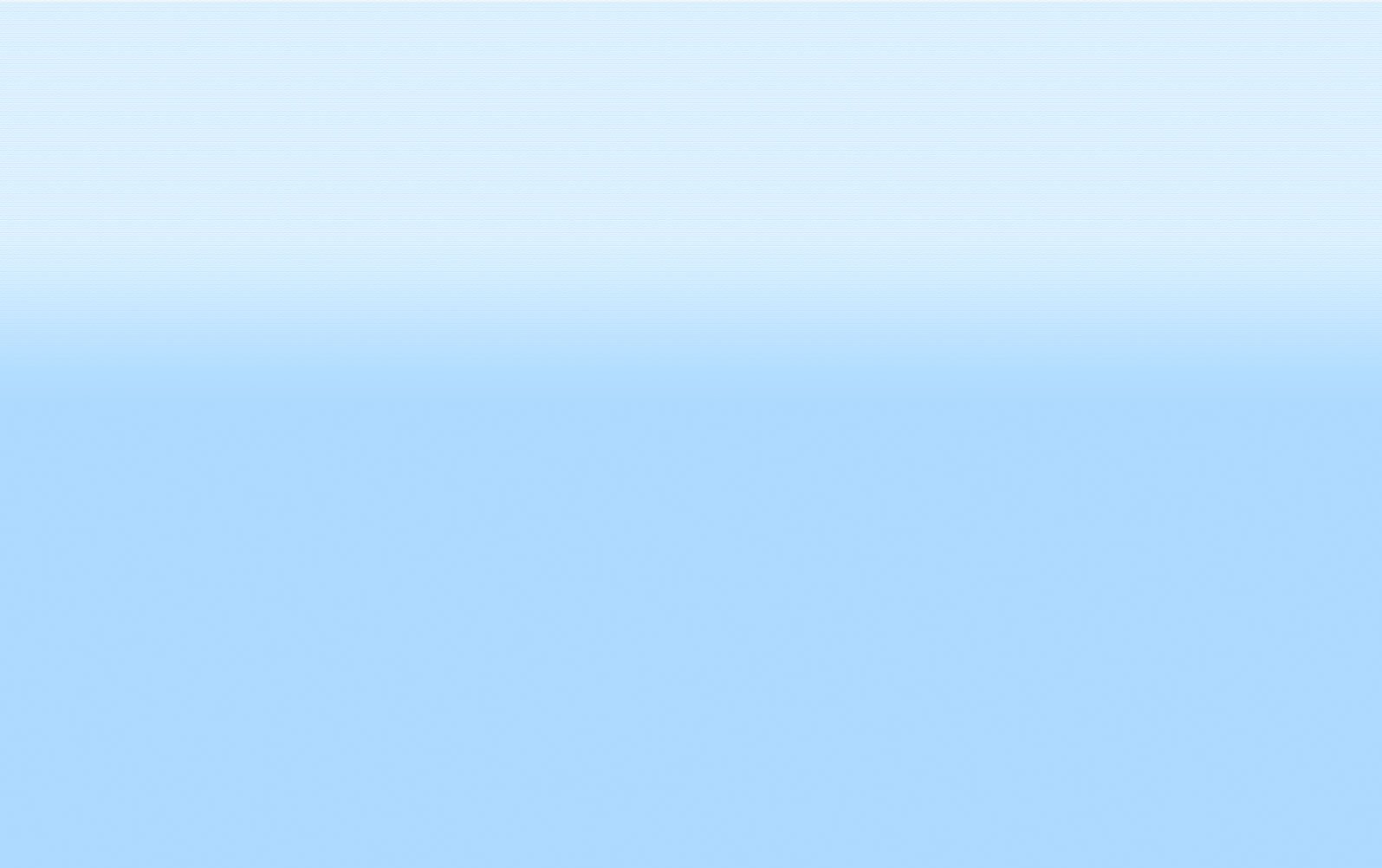 План проведения:
Самореализация, развитие творческих способностей педагога – путь к . профессиональной успешности 

Постановка целей цифровой самопрезентации конкурсанта по методу SMART: педагогический дизайн методических разработок, видеоролик. Разработка персональной страницы конкурсанта: работа с шаблонами сайтов, рекомендации по дизайну страницы и методических разработок. Конкурсное испытание «Визитная карточка «Я – педагог».

Конкурсное испытание «Моя педагогическая находка». Цель, формат, критерии оценивания. Конкурсное испытание «Педагогическое мероприятие с детьми». Профессиональная компетенция в области проектирования, организации и реализации различных видов деятельности дошкольников в соответствии с ФГОС ДО и ФОП ДО.
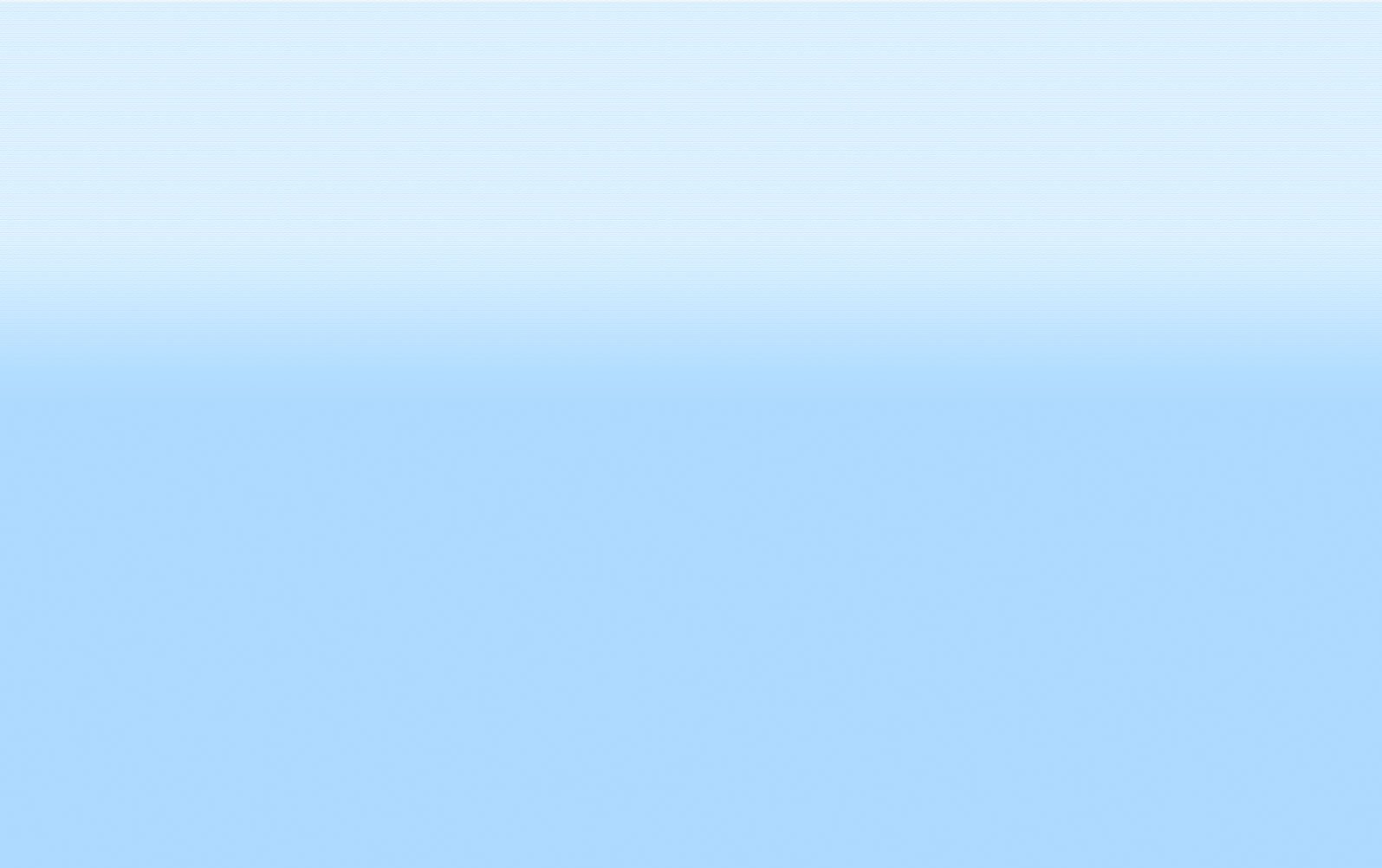 Тема: «Самореализация, 
развитие творческих способностей педагога -
путь к профессиональной успешности»
Подготовила: 
Полторацкая Наталья Николаевна 
заведующий МБДОУ «Детский сад № 49 «Улыбка» г.Рубцовск,
член совета регионального профессионального клуба
«Созвездие Алтая»
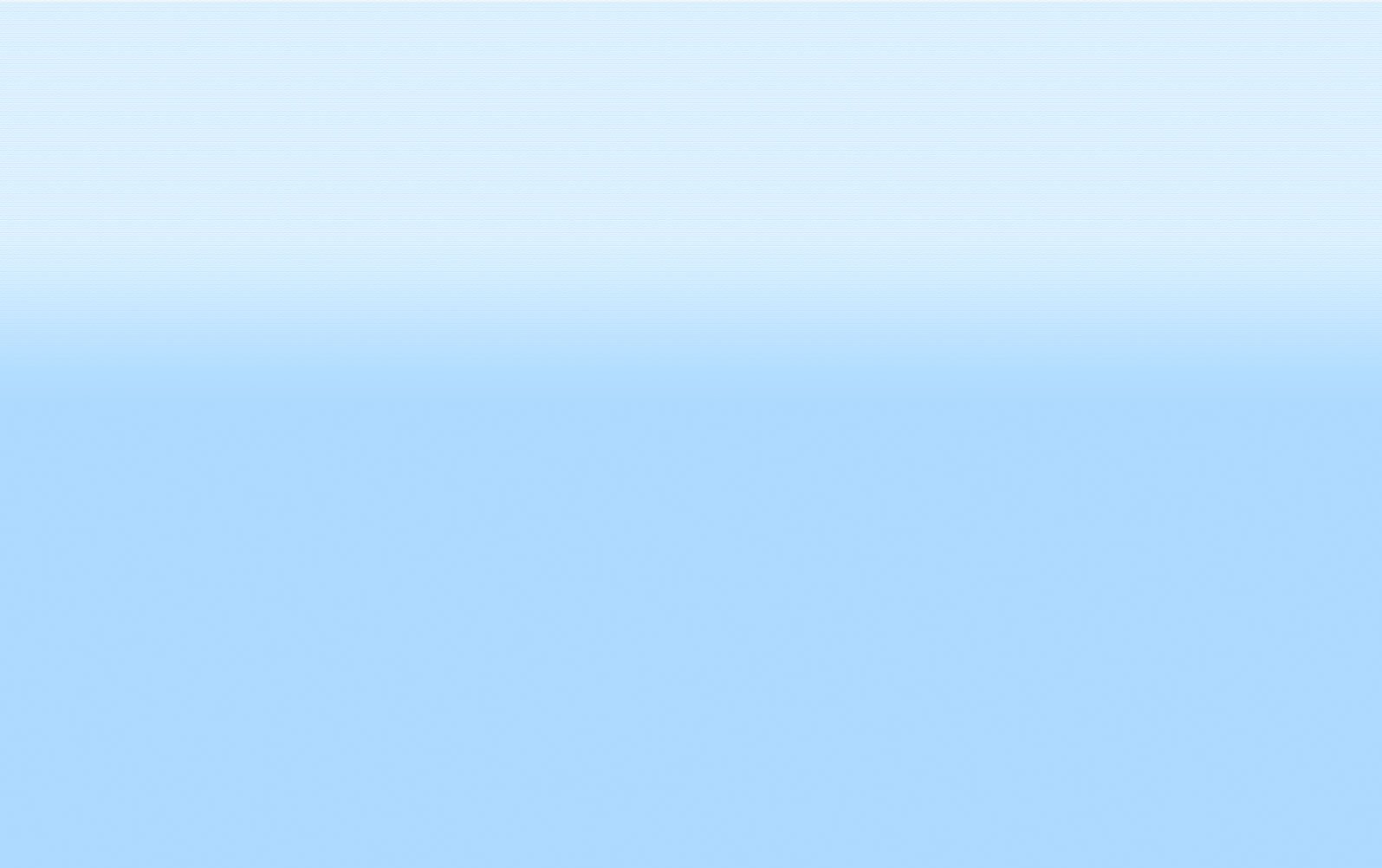 «В каждом человеке скрыта мудрая сила строителя, нужно ей дать волю развиваться и расцвести»
М. Горький
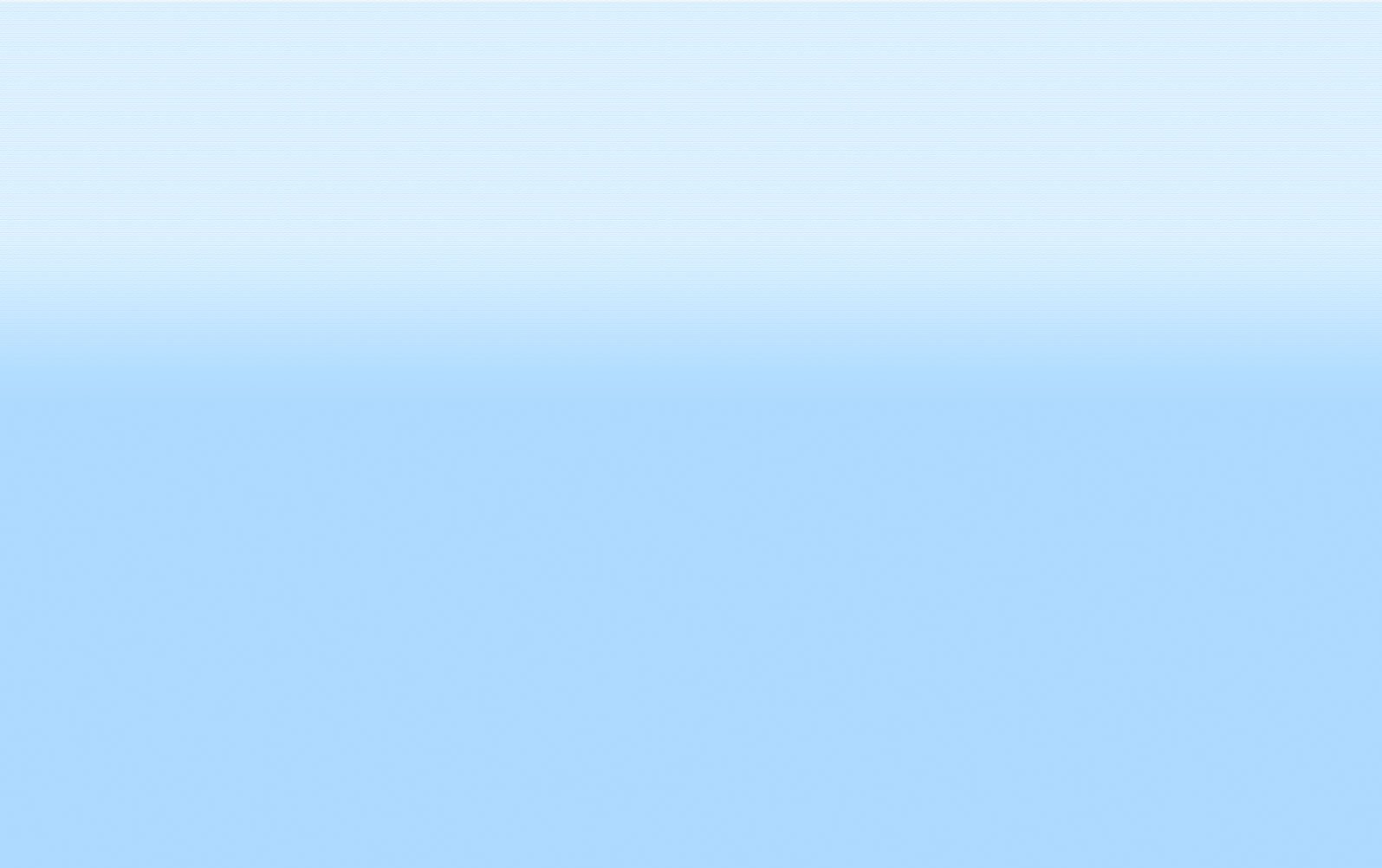 Самореализация - это процесс достижения личностных целей и развития потенциала на основе собственных усилий и стремлений.
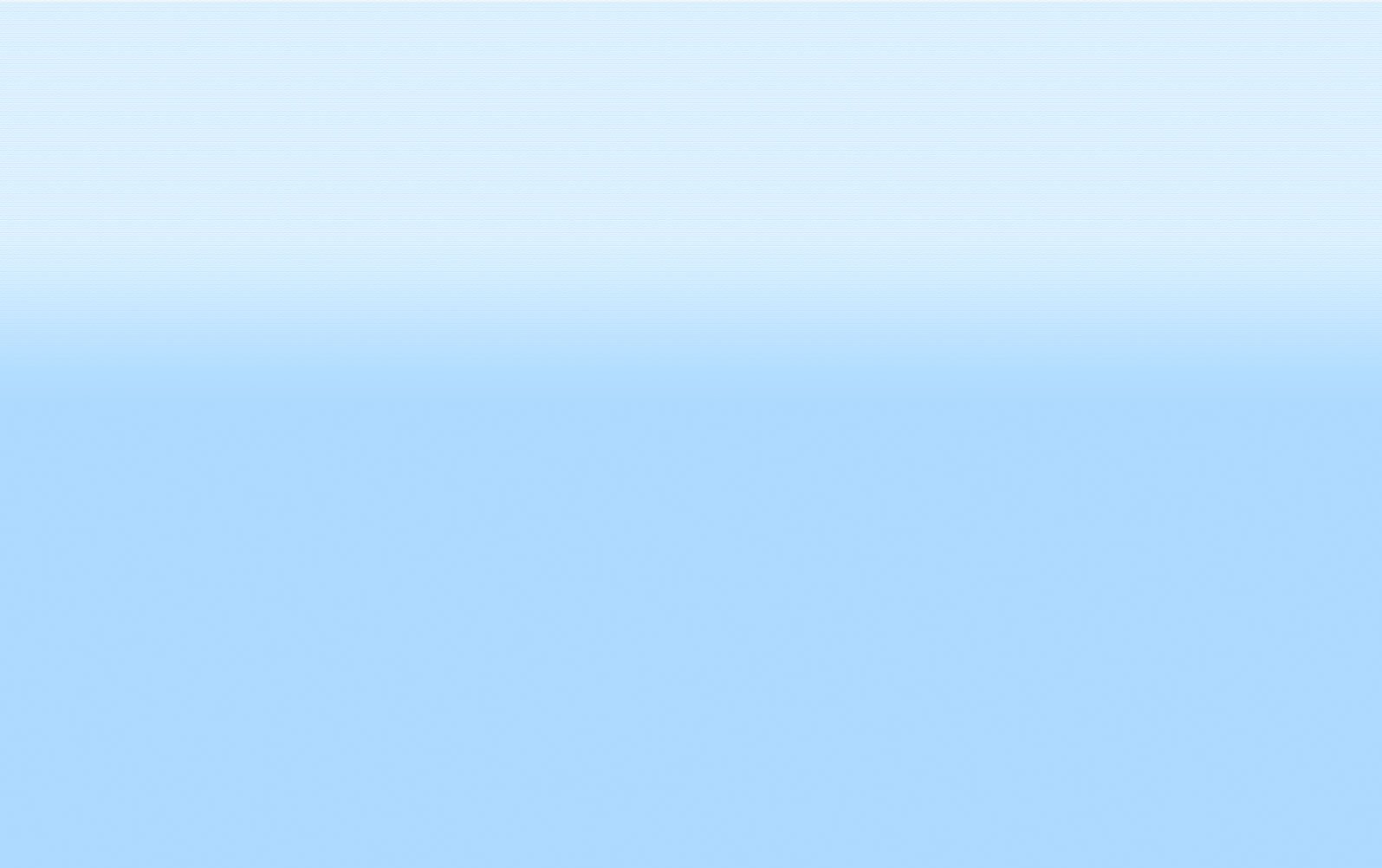 Самореализация педагога позволяет ему постоянно совершенствоваться, развивать свои творческие способности и находить новые подходы к обучению. Это помогает педагогу быть более эффективным и успешным в своей работе, увеличивать мотивацию воспитанников и их интерес к образовательному процессу.
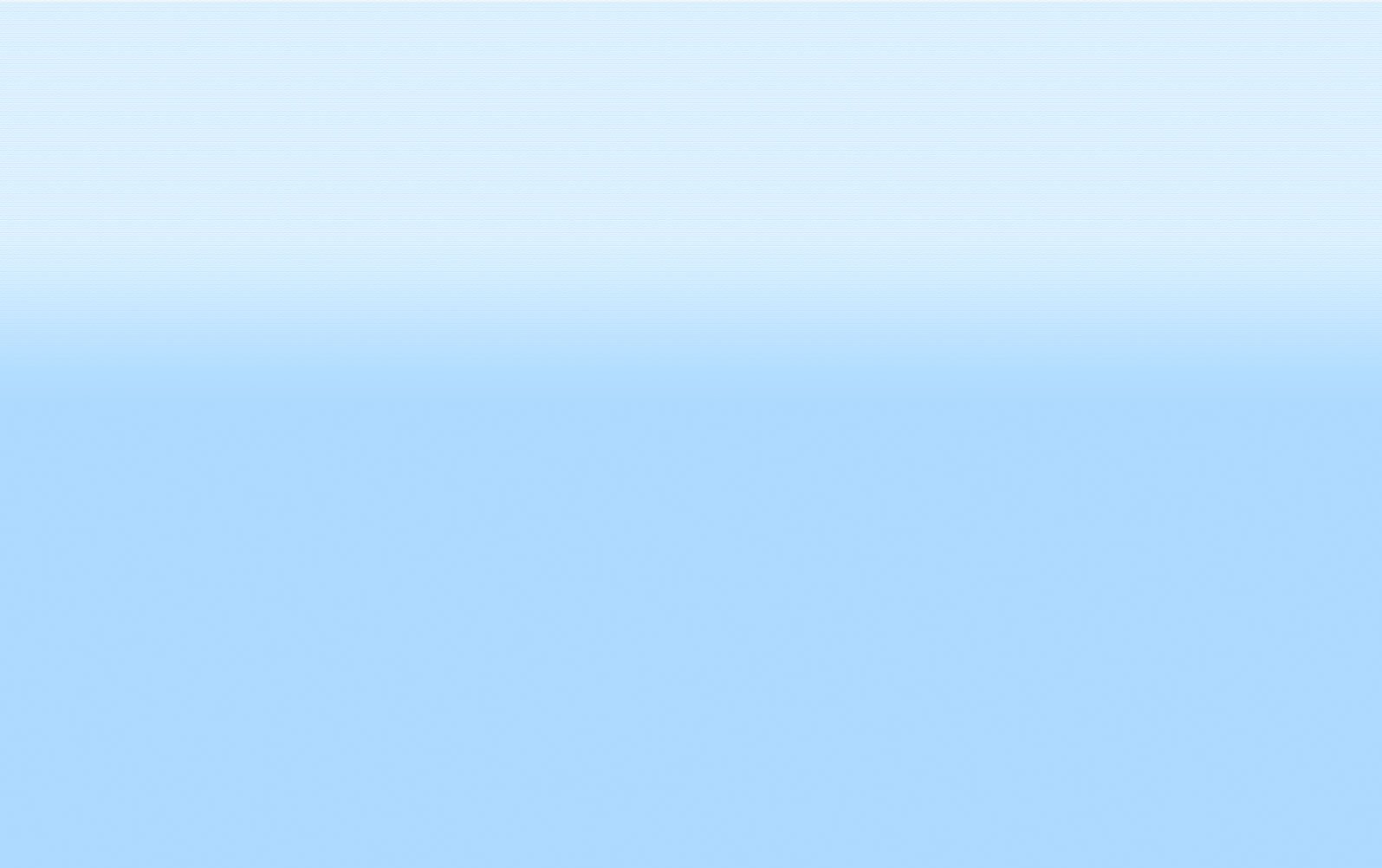 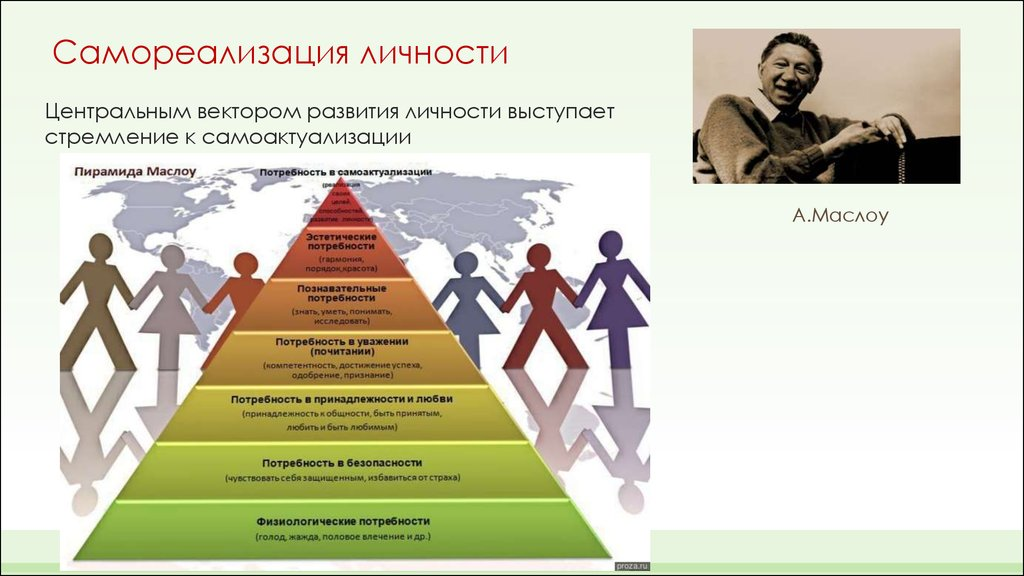 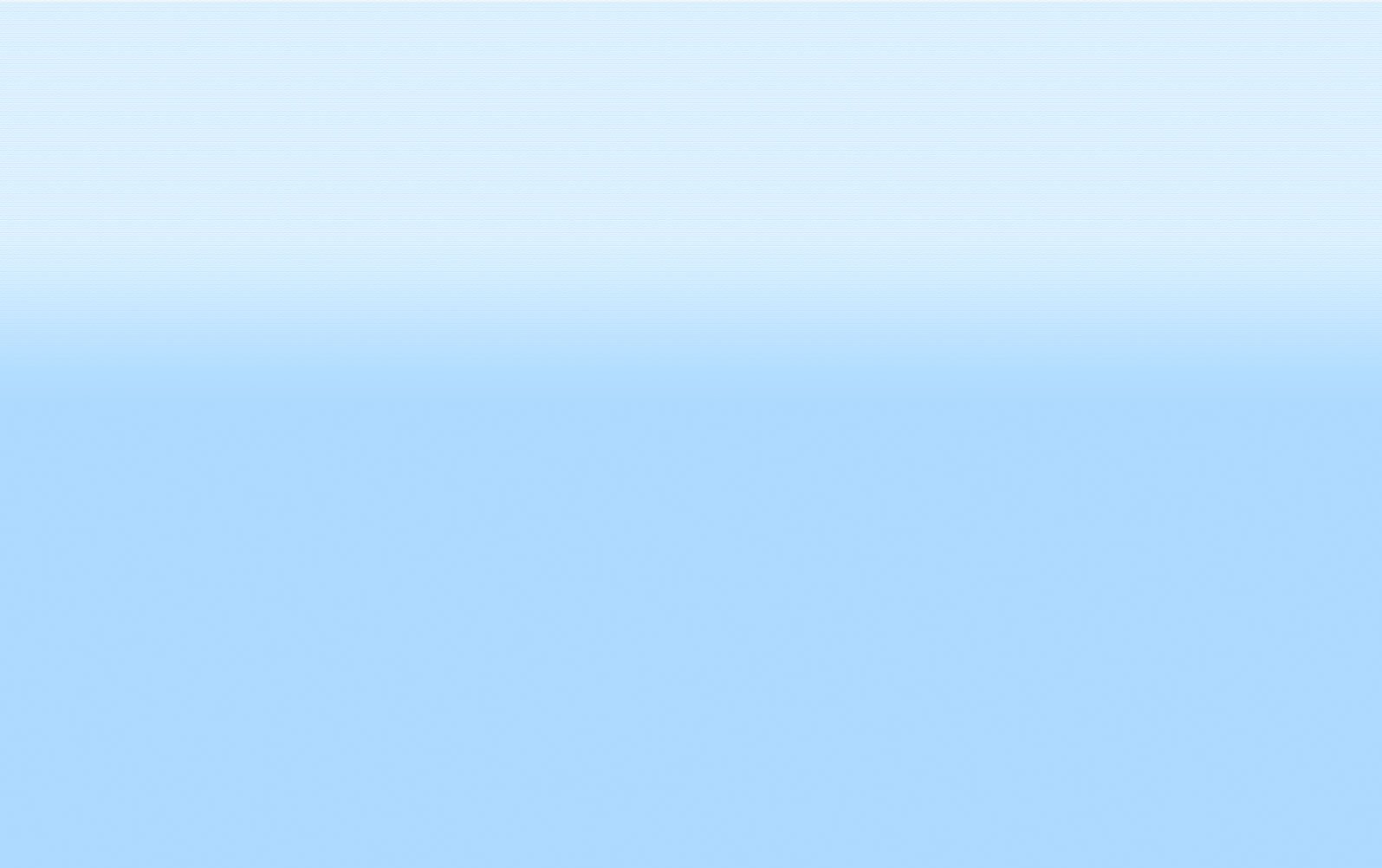 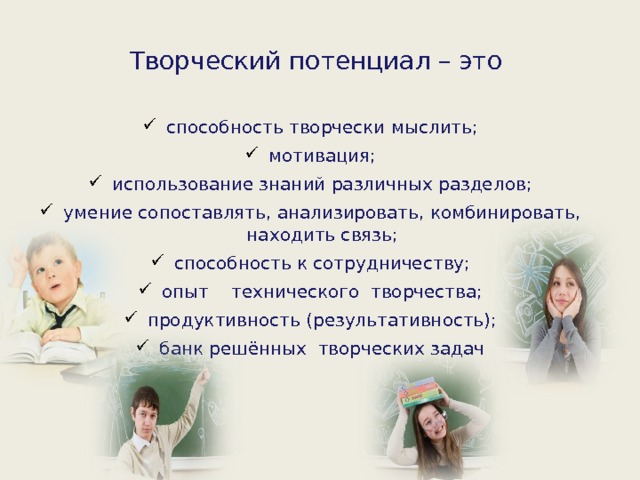 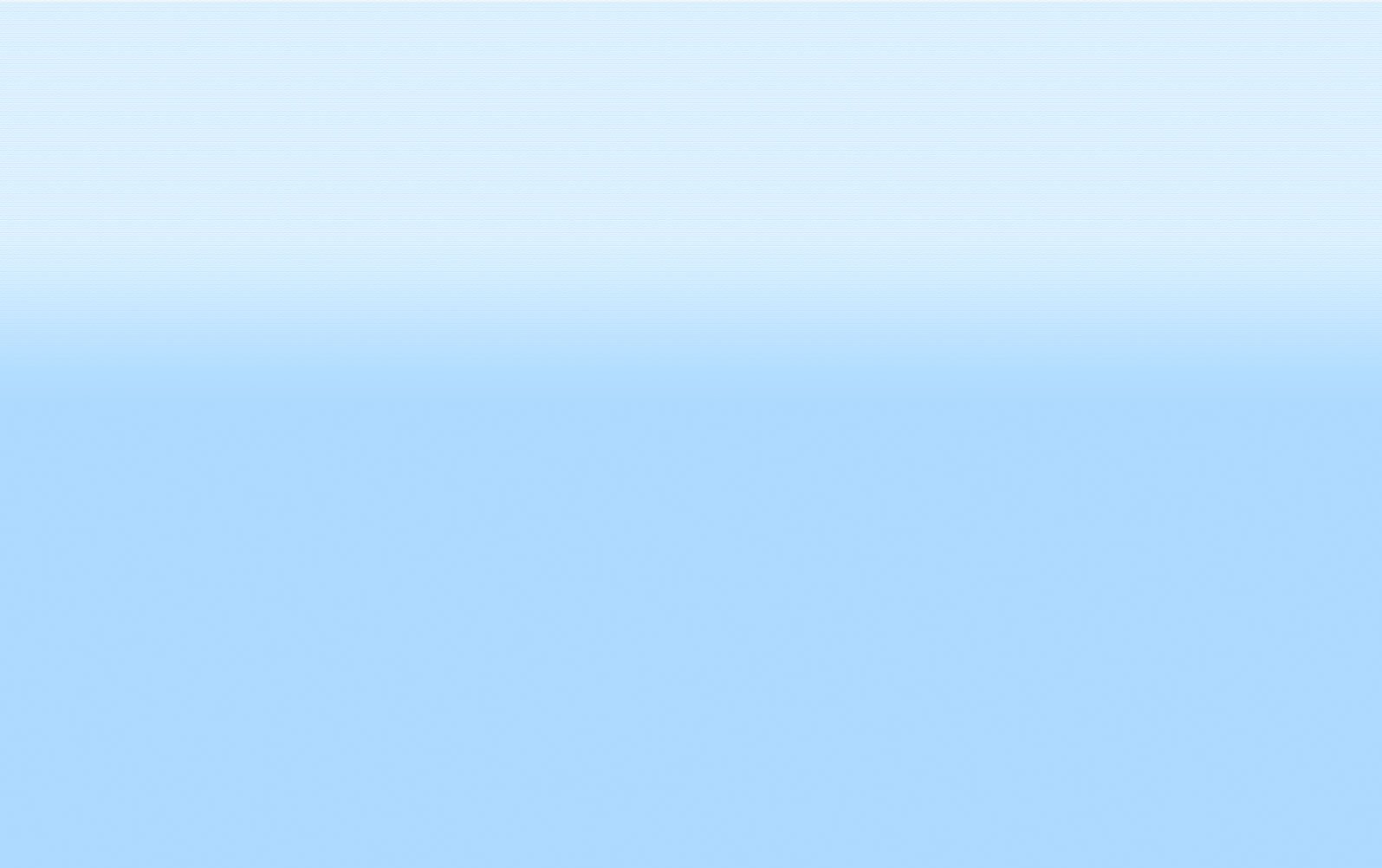 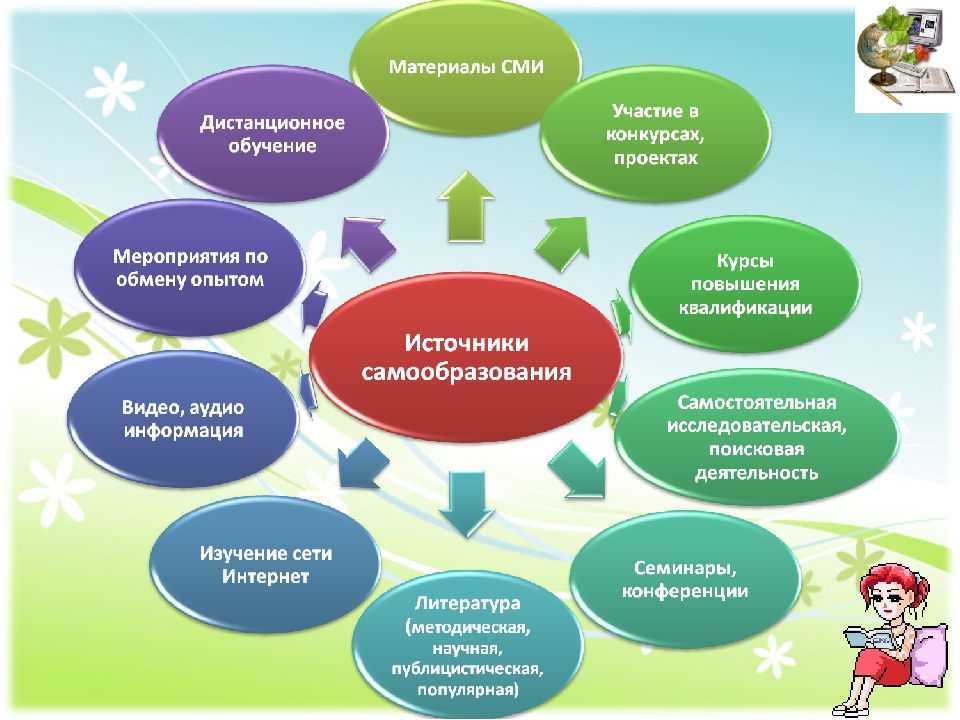 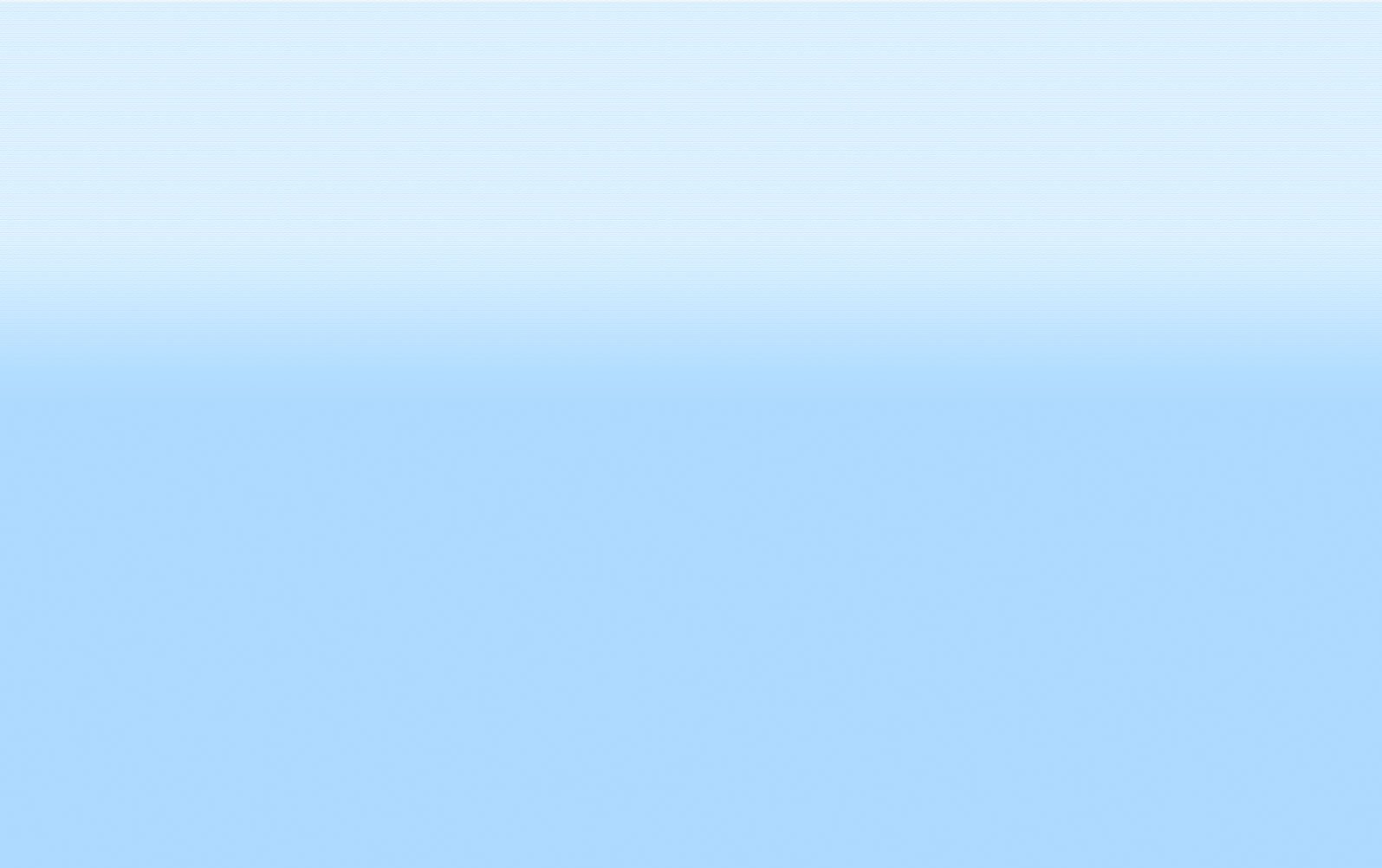 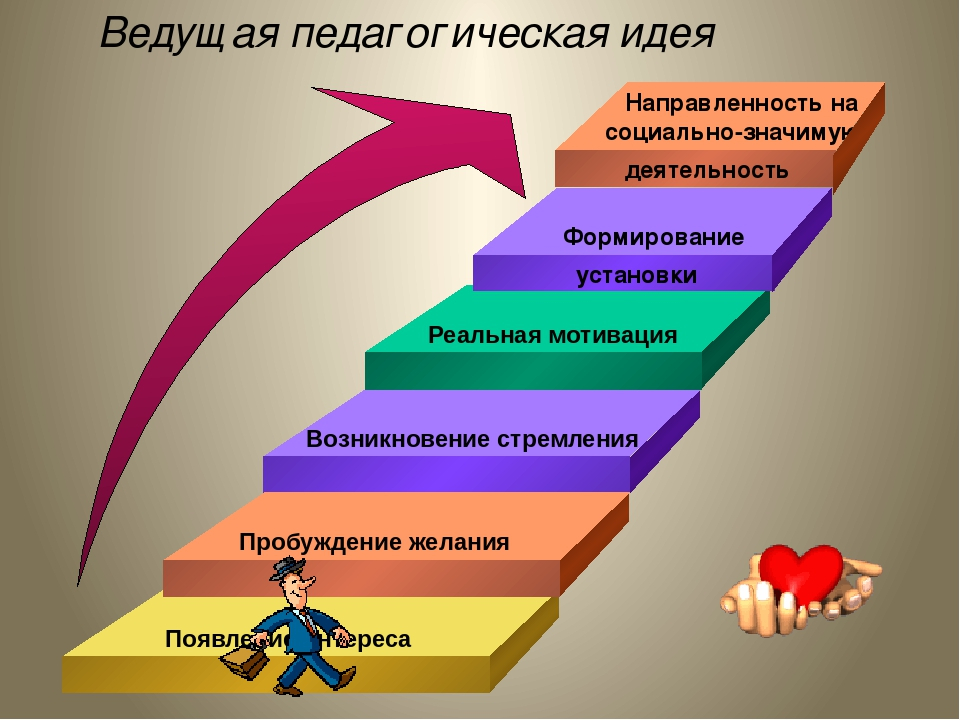 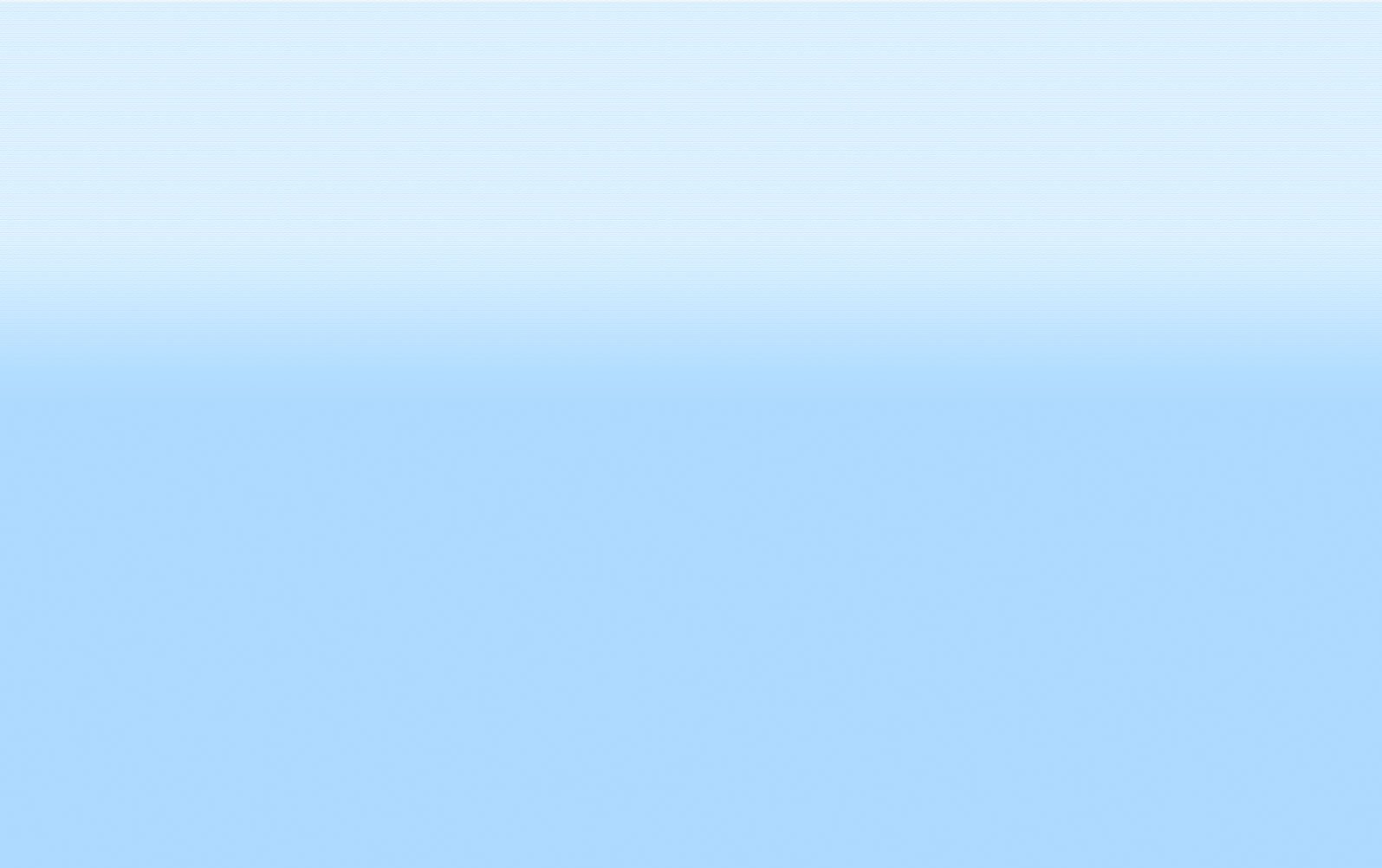 Факторы, которые влияют на принятие решения педагогом участвовать в конкурсе:


Профессионально-личностный интерес, потребность в передаче приобретенного опыта желание познакомиться с опытом других педагогов.

Желание приобрести определенный профессиональный статус.

Желание повысить педагогическое мастерство, получить признание в педагогическом сообществе, стремление стать лучшим
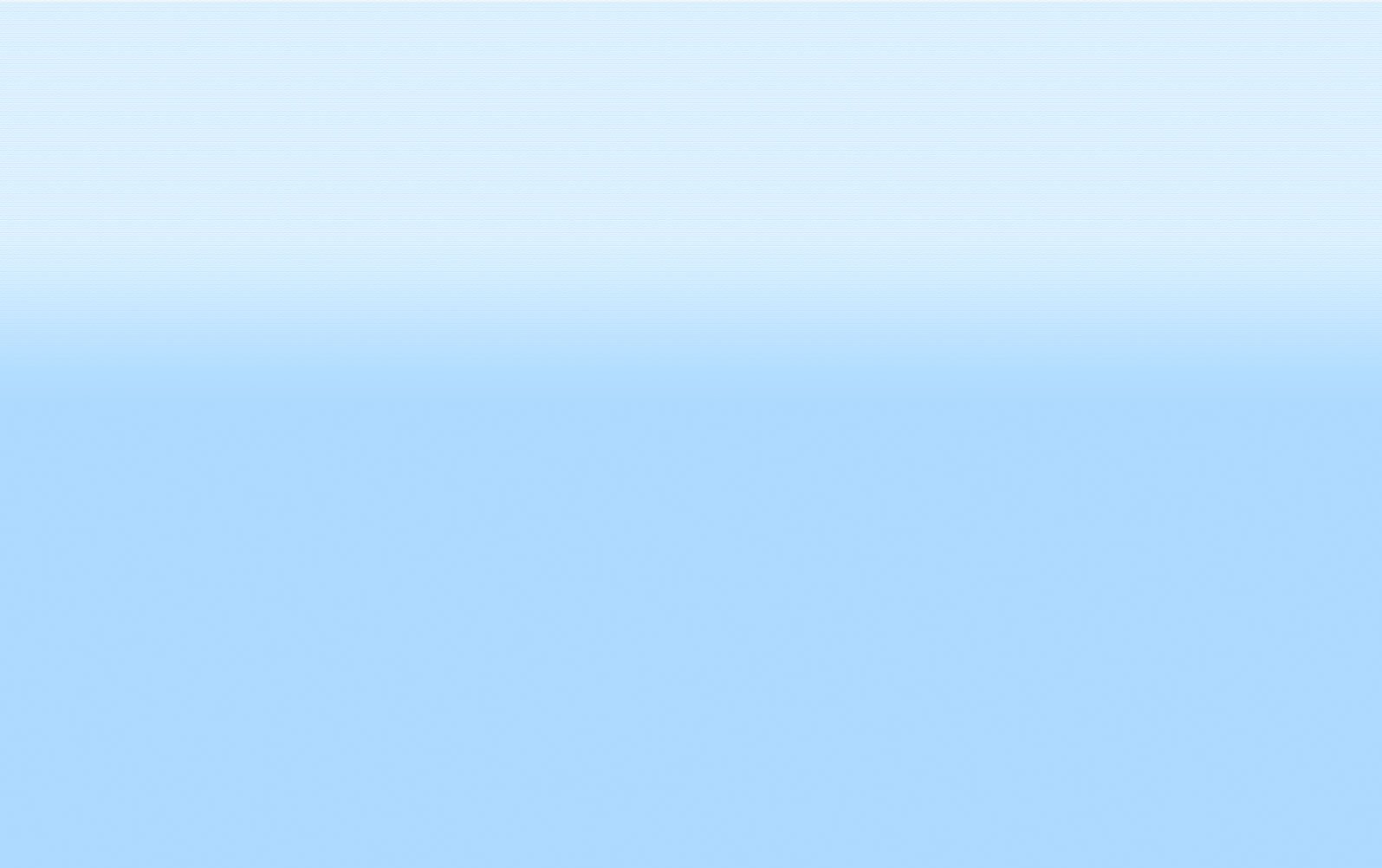 - Что каждому из вас лично даёт участие в профессиональных педагогических конкурсах?
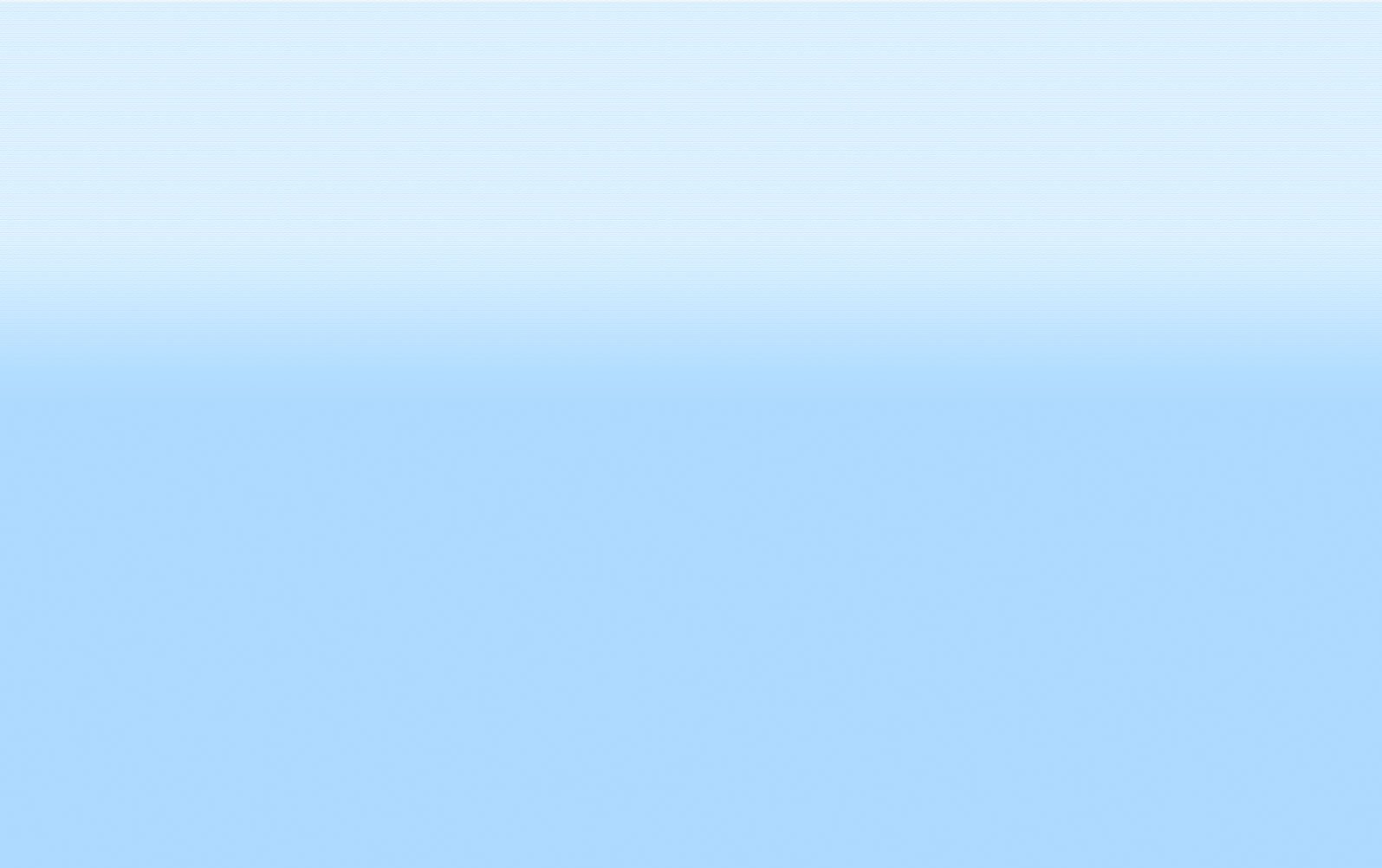 «Принцип фейерверка»
Раскрой себя!
Все педагоги – звёзды: близкие и далёкие, большие и маленькие, одинаково красивые. Каждая звёздочка выбирает свой путь полёта. 
 «Принцип весов»
Найди себя!
Твой выбор – твои возможности!
Весы-качели – символ постоянного поиска, стремление выработать свою точку зрения.
«Принцип успеха»
Реализуй себя!
Создание ситуации успеха. Педагог – равноправный партнёр, учитывающий интересы ребёнка, индивидуальные способности и потребности
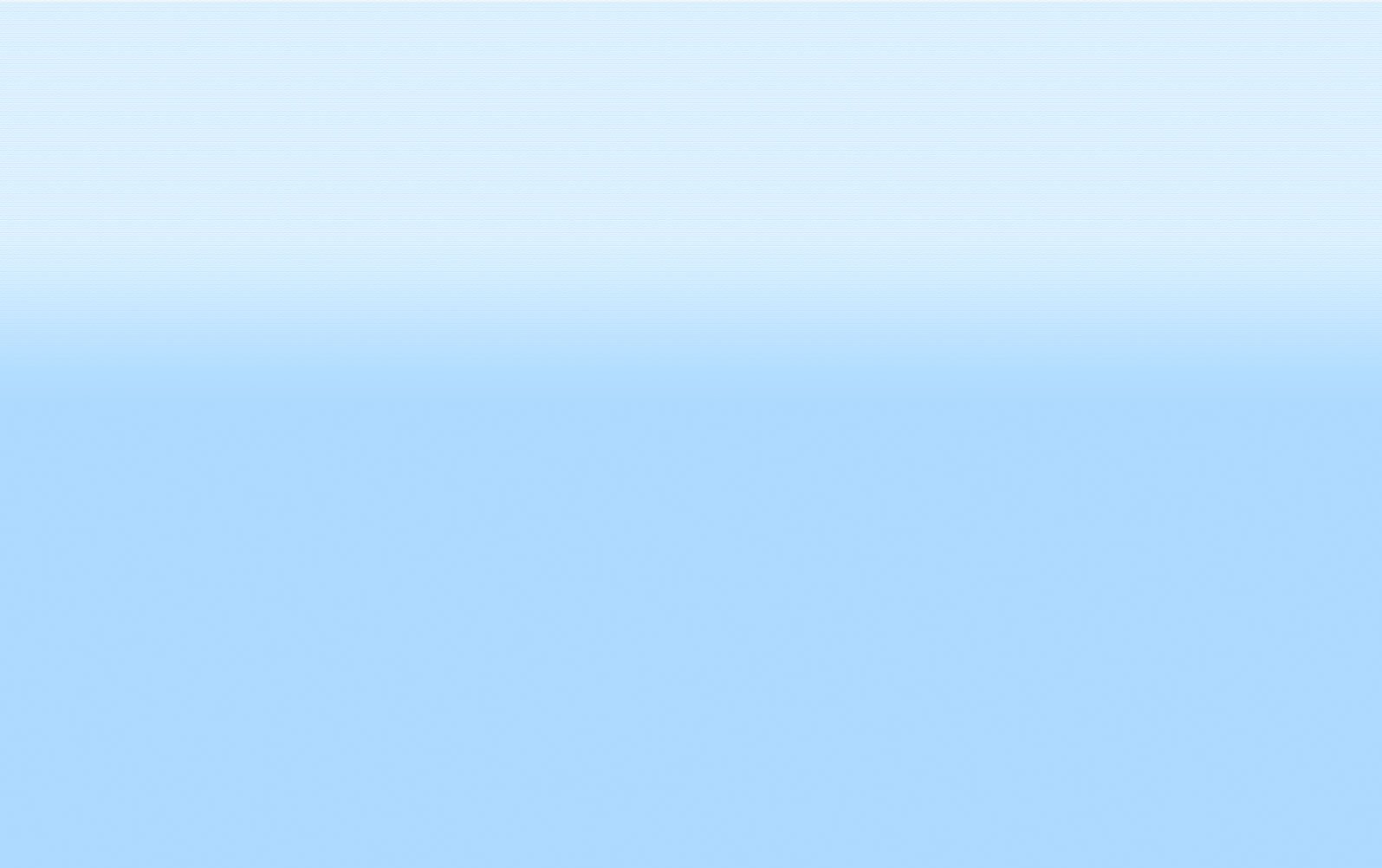 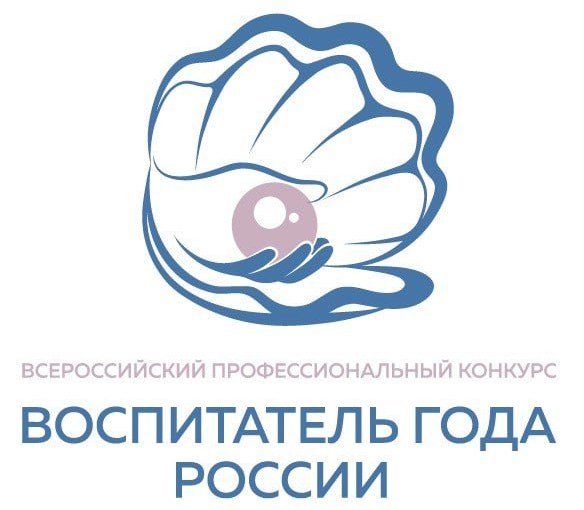 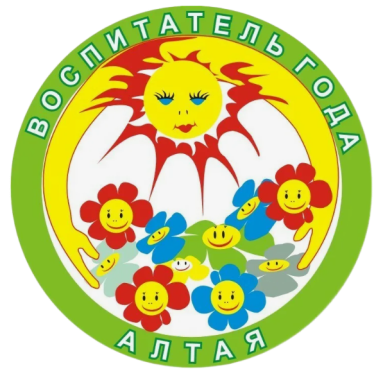 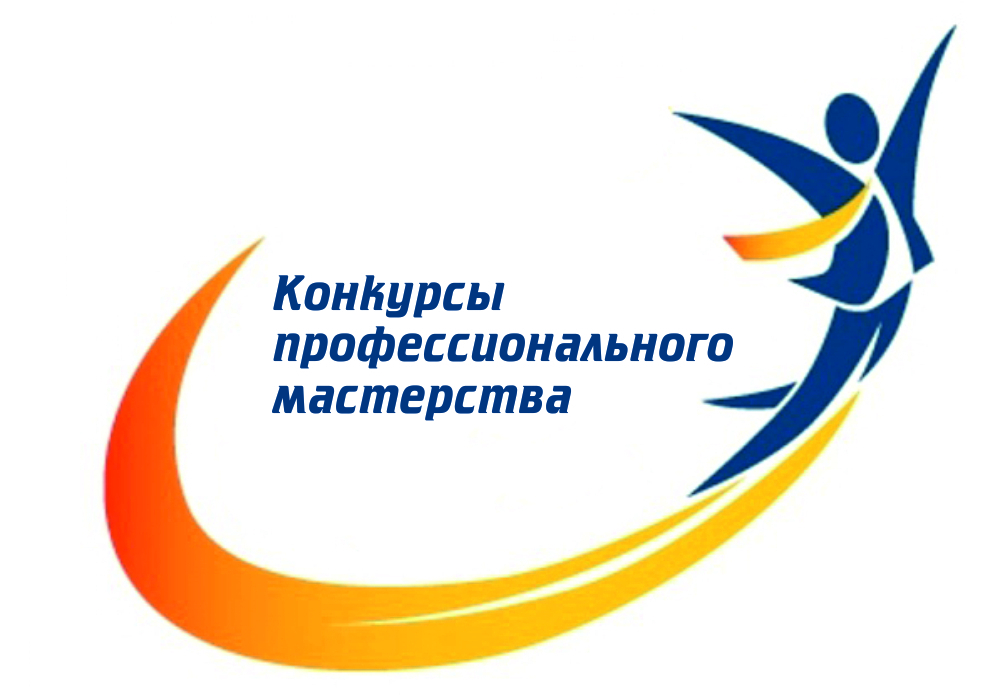 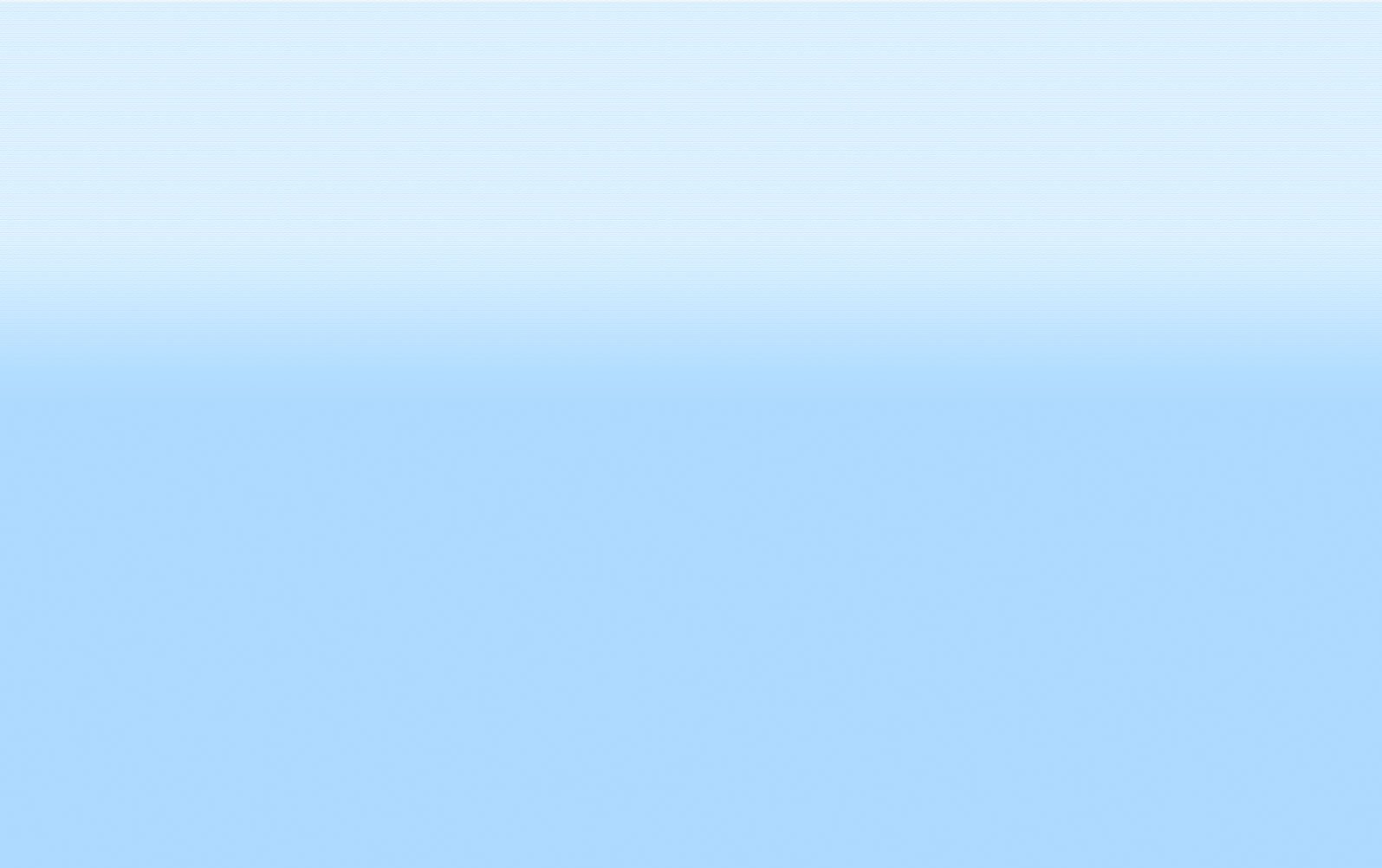 К положительным сторонам конкурсов можно отнести: 
формирование компетенций педагогов и творческих возможностей, вовлечение в исследовательскую деятельность; 
развитие активной жизненной позиции, коммуникативных способностей, стремления к самосовершенствованию, самопознанию, самореализации; 
создание успешной мотивационной среды для профессионального становления педагогов; 
появление новых педагогических технологий и их активное использование в образовательной деятельности; 
улучшение показателей конкретного учителя, а также учебного заведения; 

Тем не менее в конкурсах профессионального мастерства присутствуют волнующие стороны: 
проблемы в организации трудового дня, т. к. не хватает времени; 
стресс и напряженность ситуации
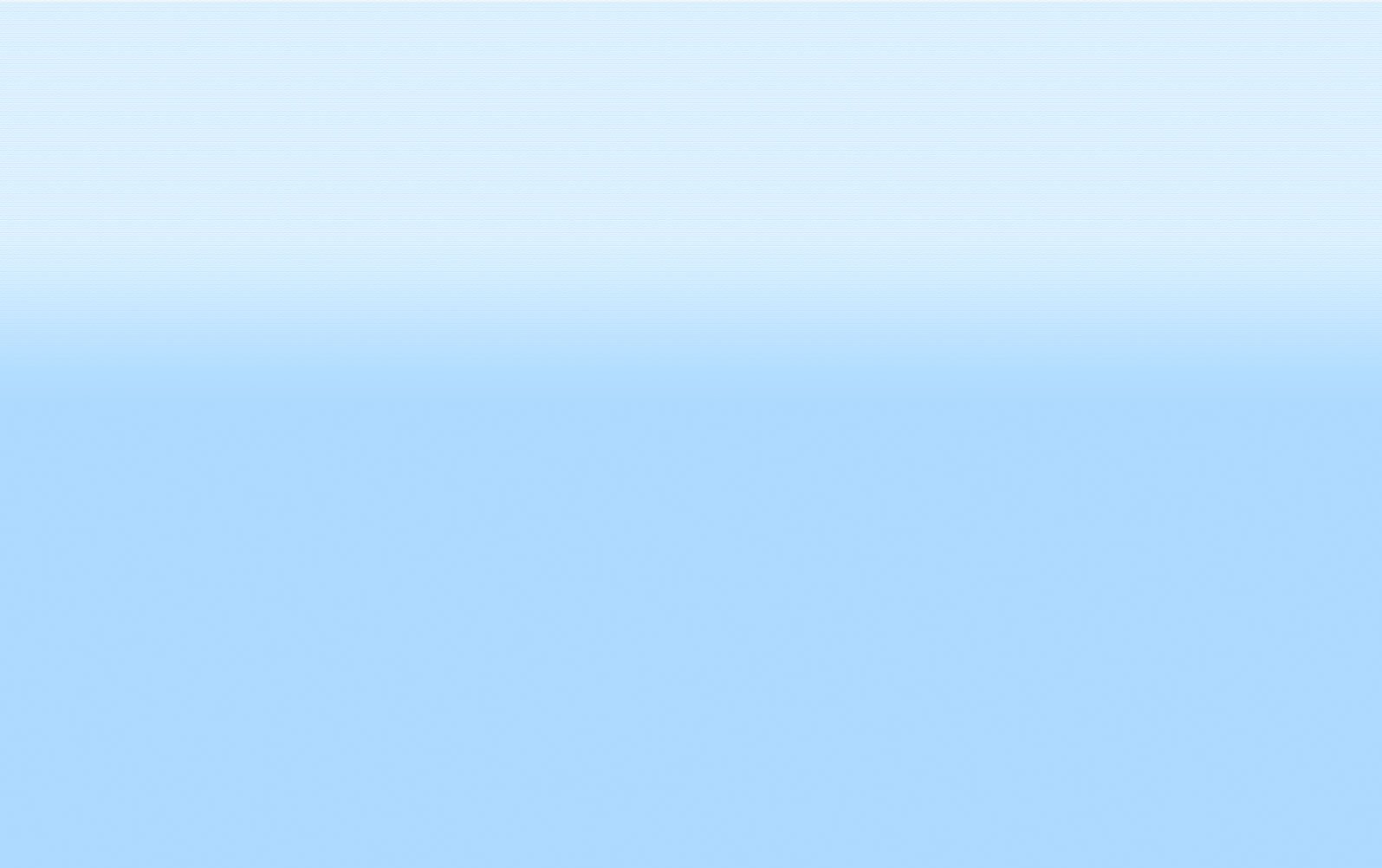 Притча «Лучик солнца»
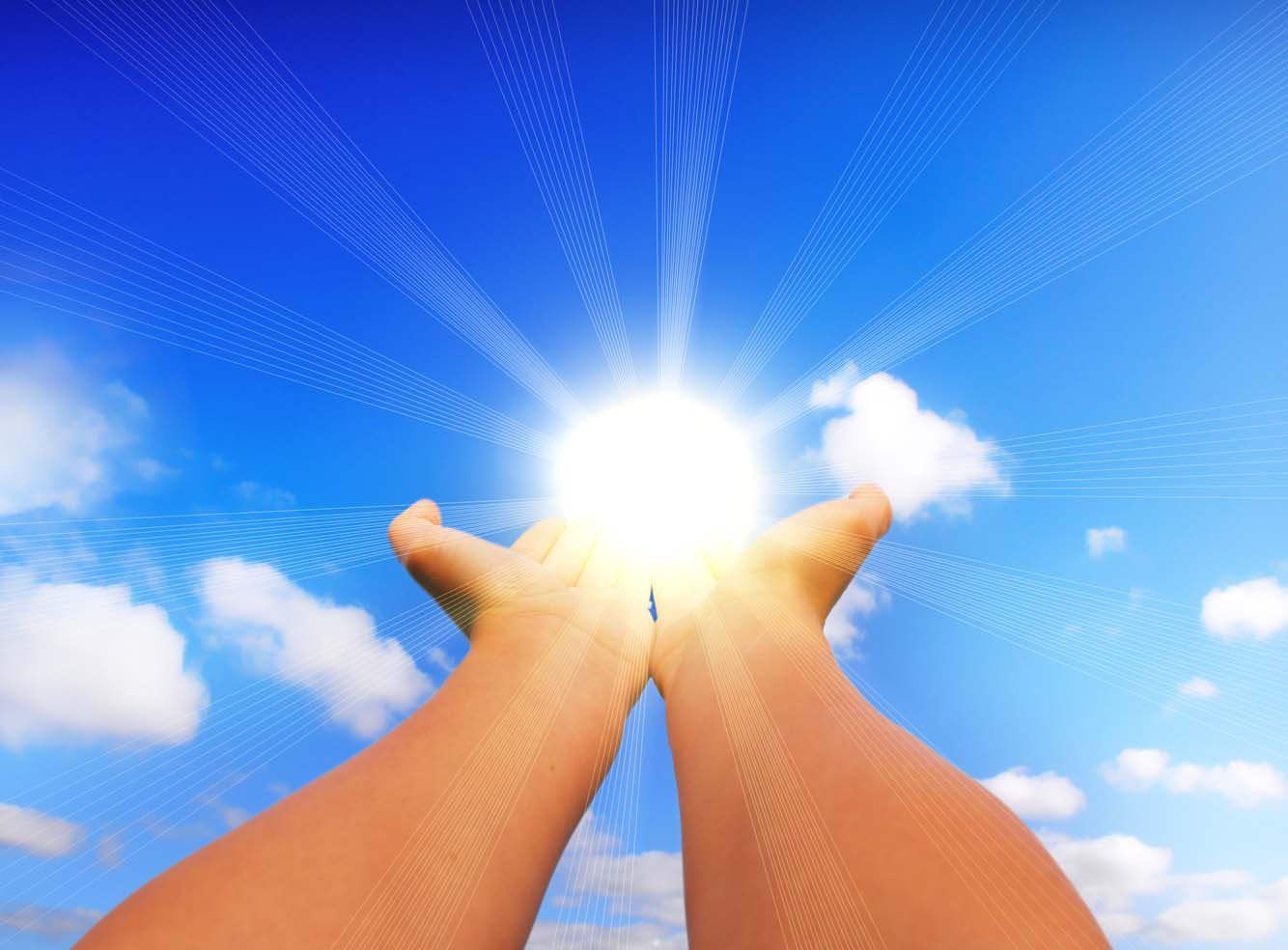 Трудное сделать привычным, 
  привычное – легким,
  легкое – красивым».
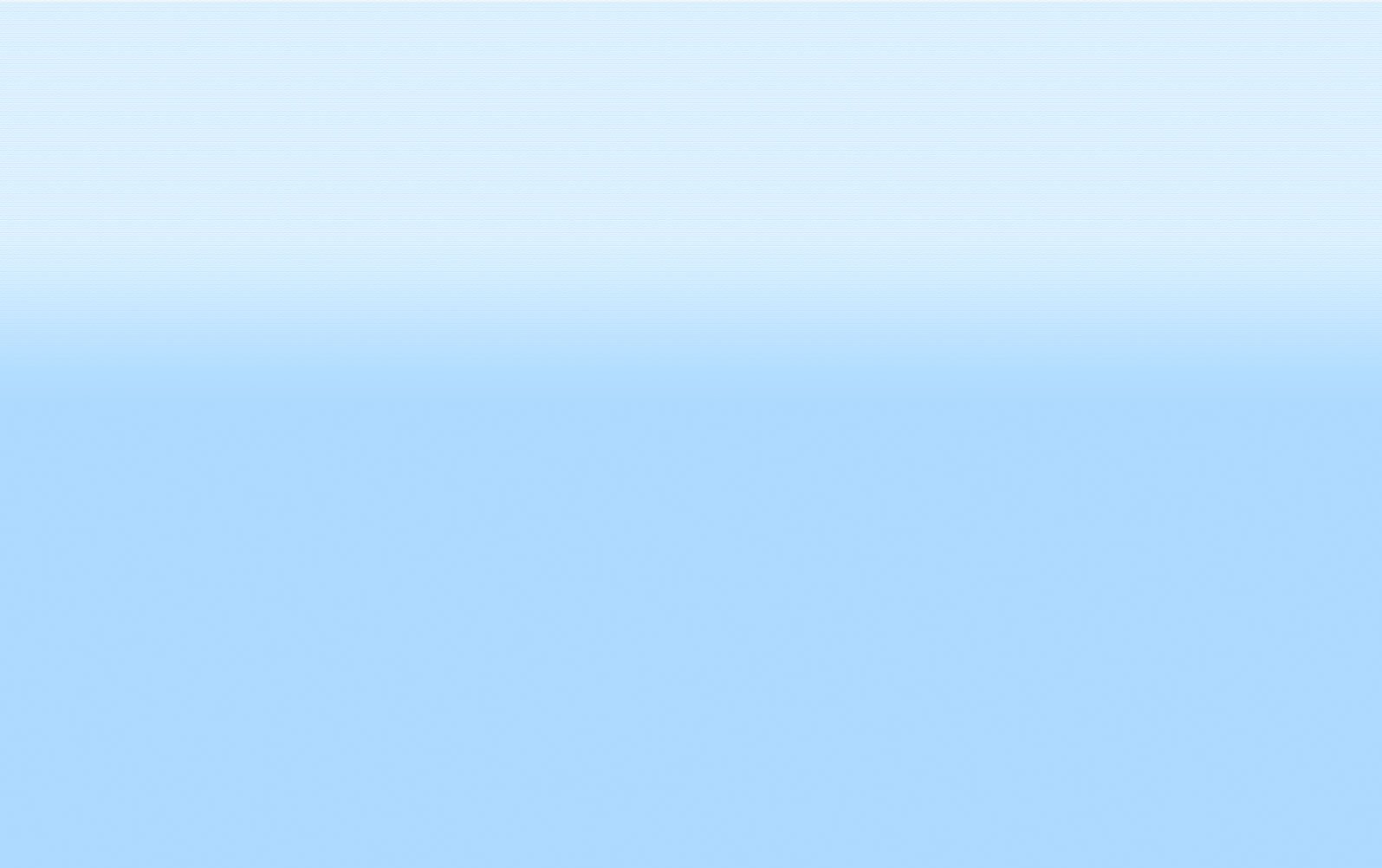 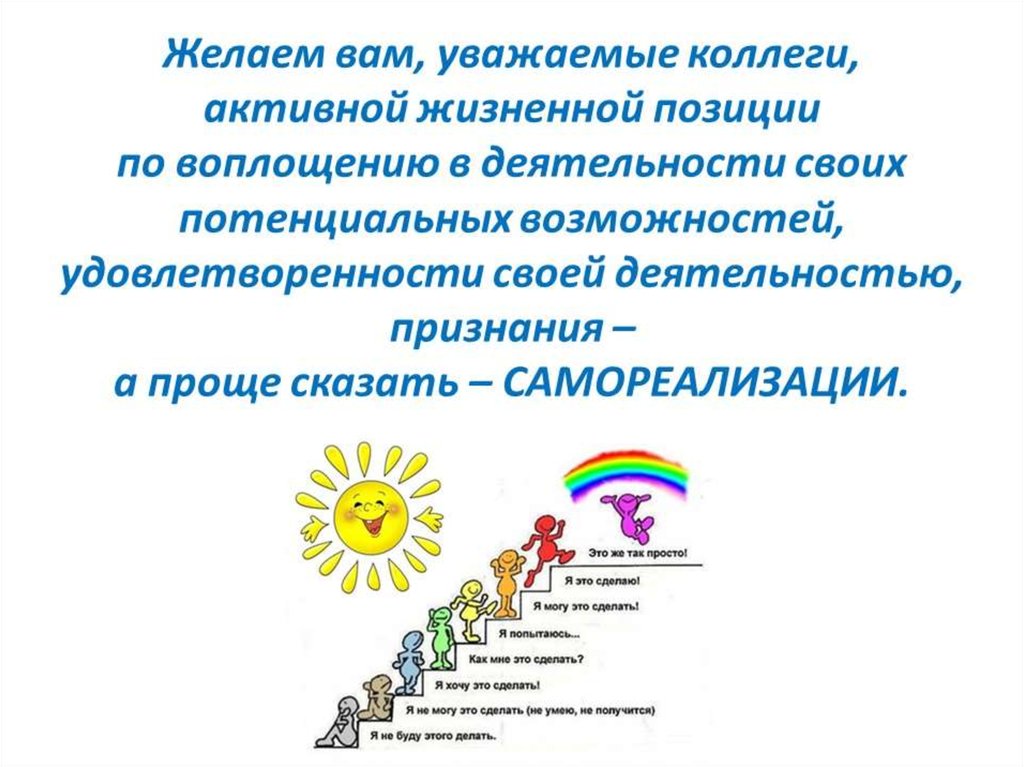